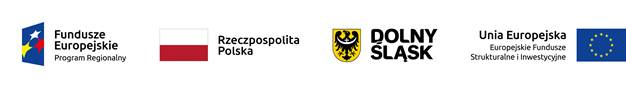 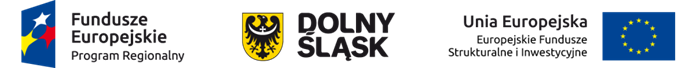 Fundusze Europejskie dla Dolnego Śląska 2021-2027(FEDŚ 2021-2027)
Wrocław 2022
Cel Polityki 4 

Europa o silniejszym wymiarze społecznym, bardziej sprzyjająca włączeniu społecznemu i wdrażająca Europejski filar praw socjalnych.
EFRR
Cel Polityki 4 
EFRR
Cele szczegółowe: 

(v) zapewnianie równego dostępu do opieki zdrowotnej i wspieranie odporności systemów opieki zdrowotnej, w tym podstawowej opieki zdrowotnej, oraz wspieranie przechodzenia od opieki instytucjonalnej do opieki rodzinnej i środowiskowej;
(vi) wzmacnianie roli kultury i zrównoważonej turystyki w rozwoju gospodarczym, włączeniu społecznym i innowacjach społecznych;
Cel Polityki 4 
EFRR
Alokacja po Celach szczegółowych: 

Rozwój opieki zdrowotnej - 81 110 607 EURO
Kultura i turystyka - 50 549 743 EURO

SUMA:  
Priorytet 4 Infrastruktura społeczna - 131 660 350 EURO
Rozwój opieki zdrowotnej - Cel szczegółowy: (v) zapewnianie równego dostępu do opieki zdrowotnej i wspieranie odporności systemów opieki zdrowotnej, w tym podstawowej opieki zdrowotnej, oraz wspieranie przechodzenia od opieki instytucjonalnej do opieki rodzinnej i środowiskowej:
Planowane kierunki interwencji:
działania związane z dostosowaniem systemu ochrony zdrowia do aktualnych trendów demograficznych (intensywne starzenie się społeczeństwa)  i epidemiologicznych, 
działania mające na celu zapewnienie równego dostępu do wysokiej jakości usług zdrowotnych, w szczególności w priorytetowych dziedzinach medycyny lub dziedzinach wynikających z potrzeb epidemicznych, zidentyfikowanych na poziomie województwa,
rozwój i modernizacja bazy obiektów służących rehabilitacji oraz podniesienie jakości świadczonych usług w tym zakresie, 
wzmocnienie odporności i zdolności systemu ochrony zdrowia do przeciwdziałania zagrożeniu epidemicznemu.
Grupy docelowe:
mieszkańcy województwa dolnośląskiego, w tym personel medyczny oraz pacjenci podmiotów medycznych.
Interwencja będzie zaadresowana do wybranych podmiotów leczniczych, udzielających świadczeń zdrowotnych w poszczególnych zakresach, w których zidentyfikowano występowanie deficytów.
Zrównoważona turystyka i kultura - Cel szczegółowy: (vi) wzmacnianie roli kultury i zrównoważonej turystyki w rozwoju gospodarczym, włączeniu społecznym i innowacjach społecznych:
Planowane kierunki interwencji:
Wsparciem objęte zostaną instytucje kultury o znaczeniu regionalnym, prowadzone lub współprowadzone przez samorząd województwa, w zakresie ich rozbudowy, przebudowy (wraz z niezbędnym wyposażeniem) oraz działania związane z ich rozwojem. Wsparcie nie będzie skierowane na budowę nowej infrastruktury kultury.
Wsparcie będą mogły uzyskać działania skierowane na inwestycje w infrastrukturę rowerową sprzyjającą rozwojowi ruchu turystycznego. Uzupełniającym zakresem będzie wsparcie infrastruktury towarzyszącej, w tym m.in. toalet, wiat, punktów naprawy rowerów, parkingów, podnoszącej funkcjonalność dróg rowerowych.
Ponadto wsparcie skierowane będzie na działania dotyczące rozwoju turystycznych szlaków  kajakowych. Uzupełniającym zakresem będzie wsparcie infrastruktury towarzyszącej.
Grupy docelowe:
mieszkańcy województwa dolnośląskiego,
turyści,
osoby podróżujące,
pracownicy instytucji i przedsiębiorstw.
Dziękuję za uwagę!
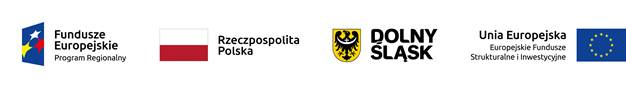